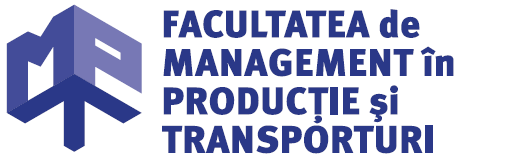 Proiect de diplomă 

Titlul temei
Absolvent:
Nume Prenume
Coordonator științific:
Nume Prenume
2019
Introducere
Lucrarea de fata își propune…